វិធីគុណ
ការបំបែកតួគុណនិងតំណាងគុណ

គណិតវិទ្យា ថ្នាក់ទី៣
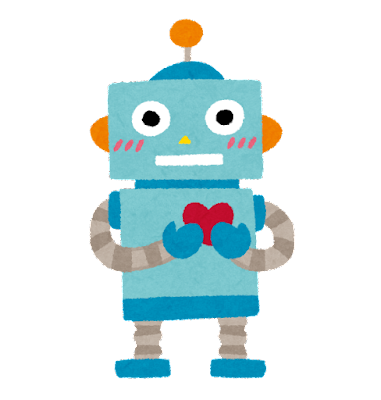 តើមានអ្វីកើតឡើង បើយើងបំបែកតួគុណឬតំណាងគុណក្នុងល្បះលេខខាងក្រោម?
ដើម្បីអាចឆ្លើយសំណួរបាន យើងមកសង្កេតឧទាហរណ៍ខាងក្រោម
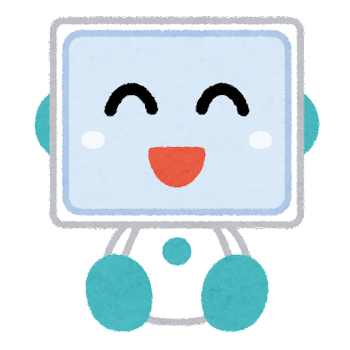 ដូចនេះ ផលគុណពីការបំបែកតួគុណនិងផលគុណពីការបំបែកតំណាងគុណ គឺស្មើគ្នា
]
បំបែកតួគុណ
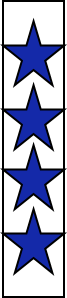 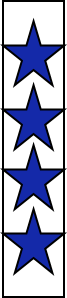 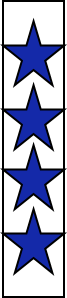 x 4 =
3
12
3 ចំនួន 4 ដង
5 x 4
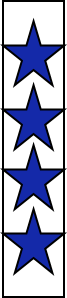 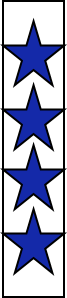 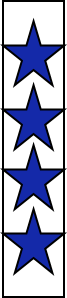 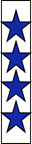 5 x 4 = 20
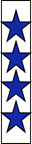 2
x 4 =
8
2 ចំនួន 4 ដង
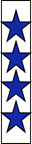 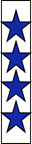 20
បំបែកតំណាងគុណ
]
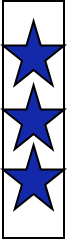 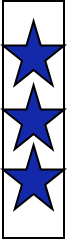 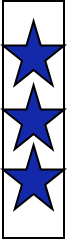 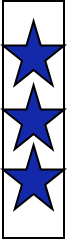 15
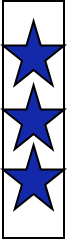 =
3
5 x
5 ចំនួន 3 ដង
5 x 4 = 20
5 x 4
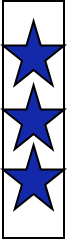 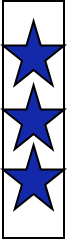 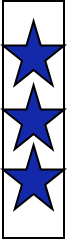 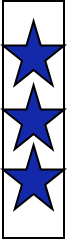 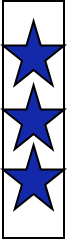 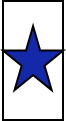 5 x
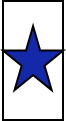 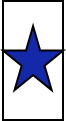 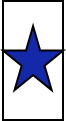 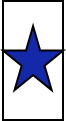 5 ចំនួន 1 ដង
5
=
1
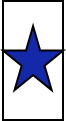 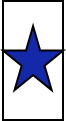 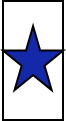 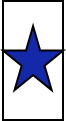 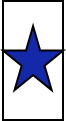 20
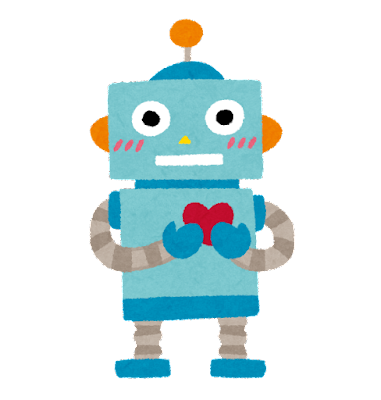 តើមានអ្វីកើតឡើងបើយើងបំបែកតួគុណឬតំណាងគុណក្នុងល្បះលេខខាងក្រោម?
ដើម្បីអាចឆ្លើយសំណួរបាន យើងមកសង្កេតឧទាហរណ៍ខាងក្រោម
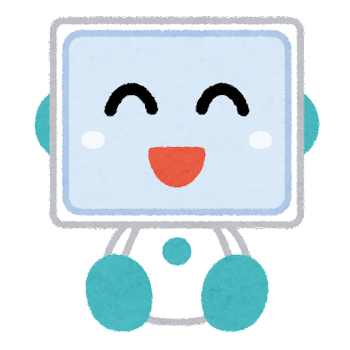 ដូចនេះ ផលគុណពីការបំបែកតួគុណនិងផលគុណពីការបំបែកតំណាងគុណ គឺស្មើគ្នា
]
បំបែកតួគុណ
x 3 =
5
15
5 ចំនួន 3 ដង
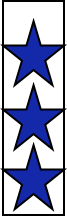 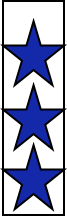 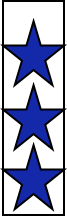 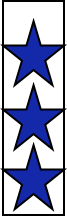 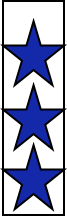 8 x 3
8 x 3 = 24
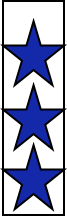 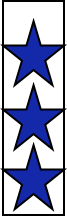 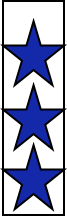 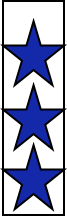 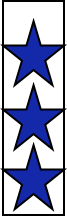 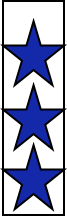 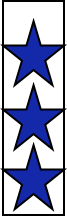 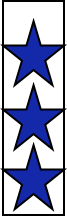 3
x 3 =
9
3 ចំនួន 3 ដង
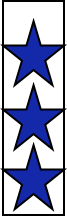 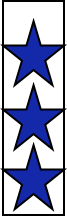 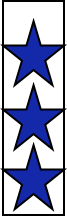 24
បំបែកតំណាងគុណ
]
=
16
2
8 x
8 ចំនួន 2 ដង
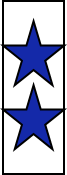 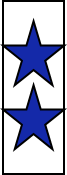 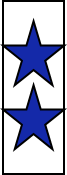 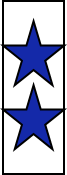 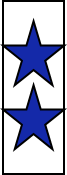 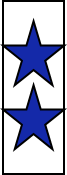 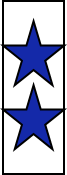 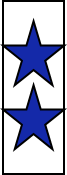 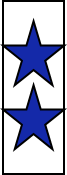 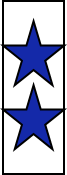 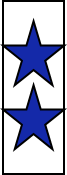 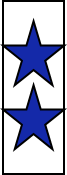 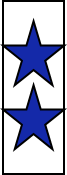 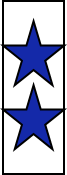 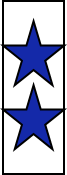 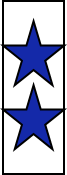 8 x 3 =24
8 x 3
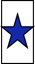 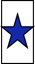 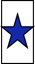 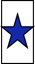 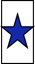 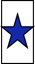 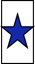 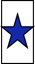 8 x
8 ចំនួន 1 ដង
8
=
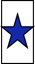 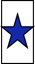 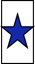 1
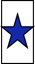 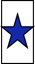 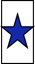 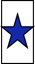 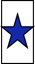 24
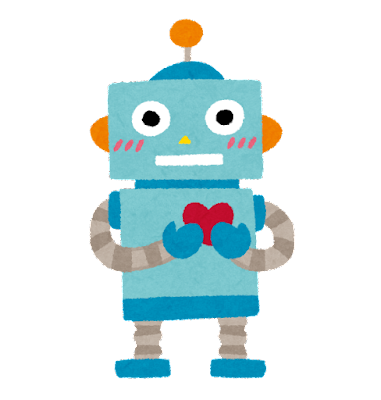 តើមានអ្វីកើតឡើងបើយើងបំបែកតួគុណឬតំណាងគុណក្នុងល្បះលេខខាងក្រោម?
ដើម្បីអាចឆ្លើយសំណួរបាន យើងមកសង្កេតឧទាហរណ៍ខាងក្រោម
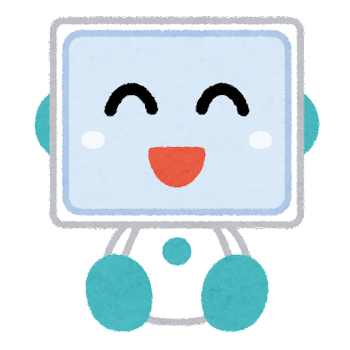 ដូចនេះ ផលគុណពីការបំបែកតួគុណនិងផលគុណពីការបំបែកតំណាងគុណ គឺស្មើគ្នា
]
បំបែកតួគុណ
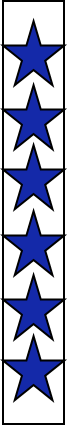 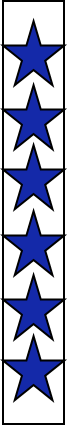 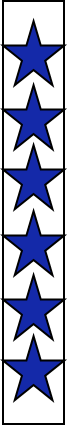 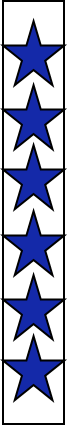 x 6 =
4
24
4 ចំនួន 6ដង
7 x 6
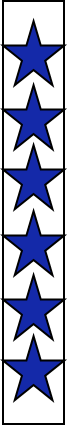 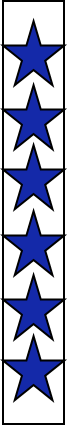 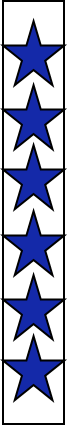 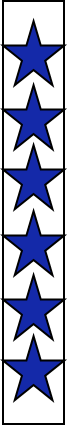 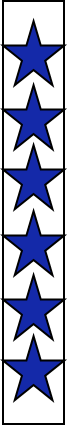 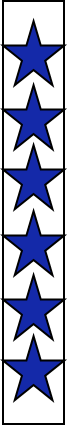 7 x 6 = 42
3
18
x 6 =
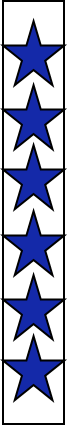 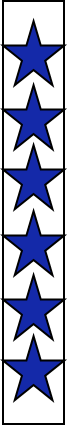 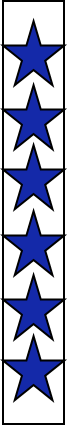 3 ចំនួន 6សង
42
បំបែកតំណាងគុណ
]
=
3
7 x
21
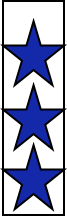 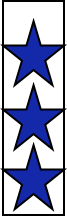 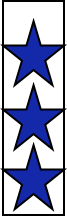 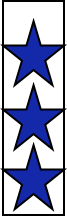 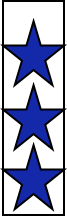 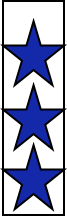 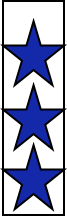 7 ចំនួន 3ដង
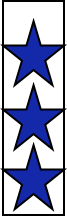 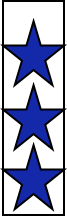 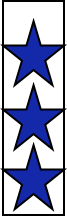 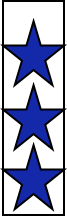 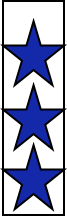 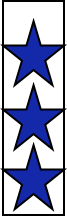 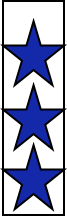 7 x 6
7 x 6 = 42
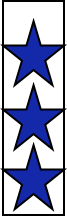 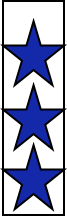 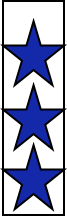 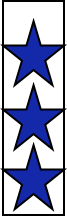 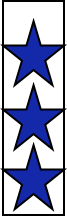 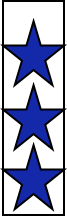 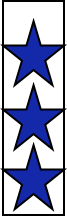 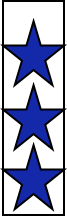 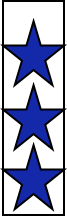 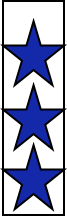 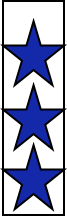 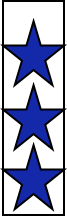 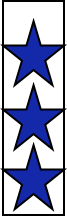 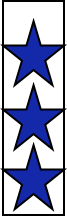 7 x
7 ចំនួន 3ដង
21
=
3
42